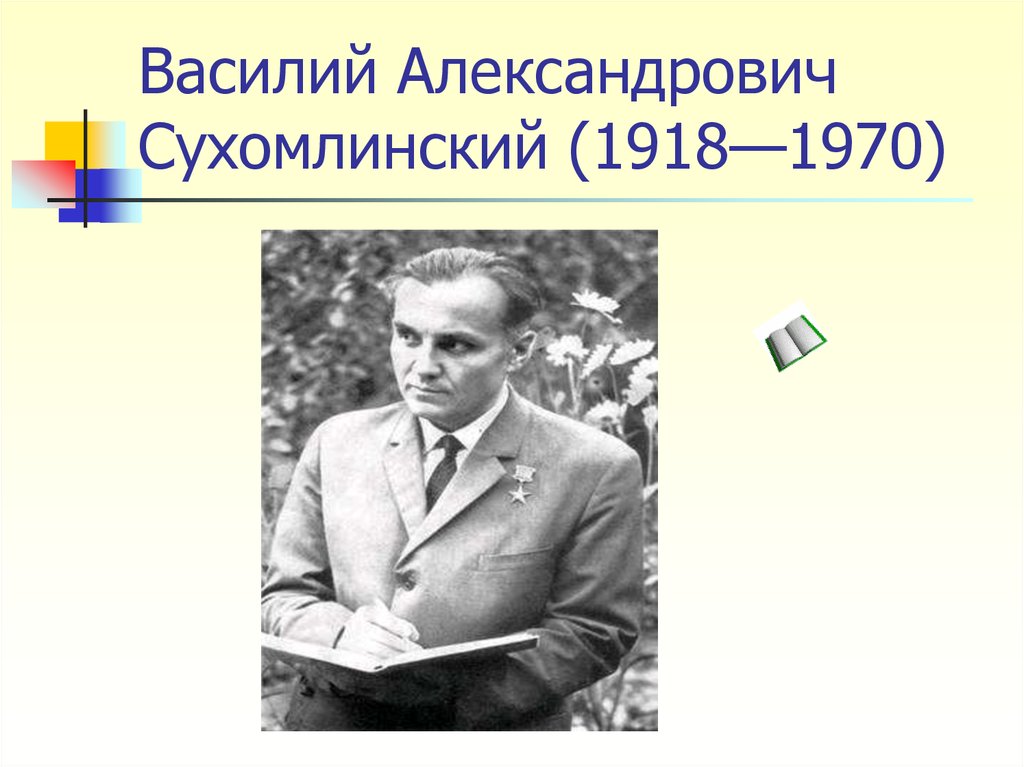 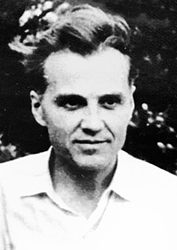 ВасилийАлександровичСухомлинский
Выдающийся советский педагог-новатор. Член-корреспондент Академии педагогических наук СССР, кандидат педагогических наук, заслуженный учитель школы Украинской ССР, Герой Социалистического Труда. 
Родился: 28 сентября 1918 г., в с. Васильевка, Херсонской губернии в семье деревенского плотника.
28.09.1918 – 02.09.1970
Полтавский педагогический институт
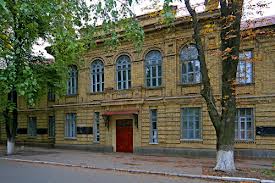 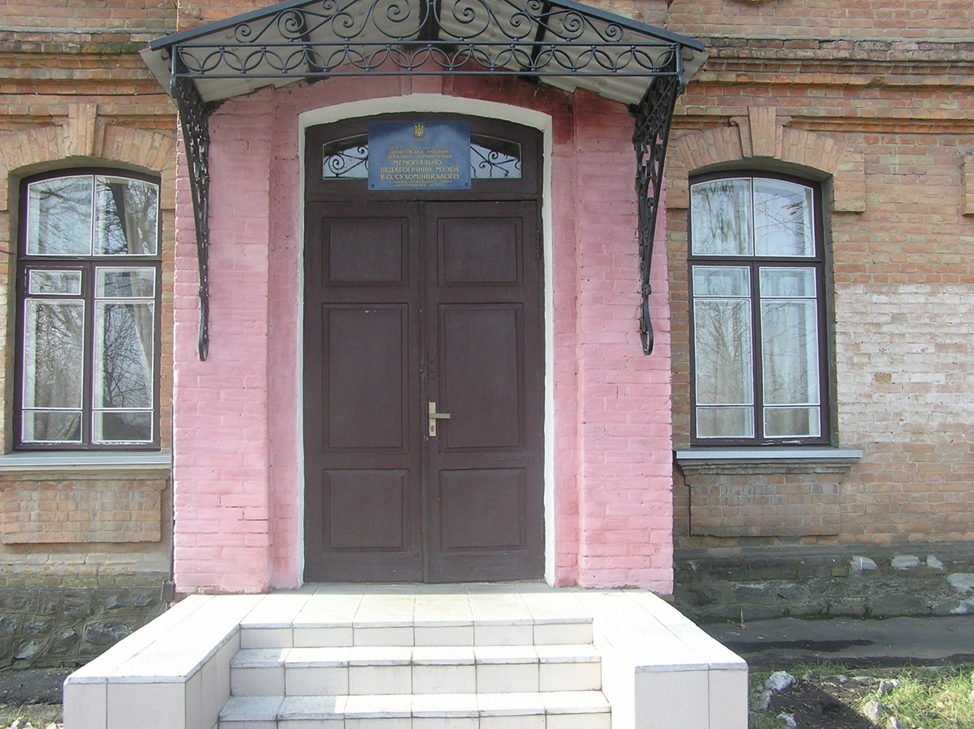 Павлышская
средняя
школа
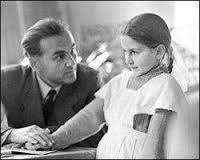 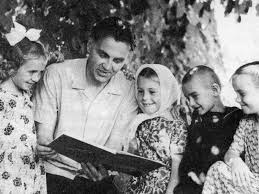 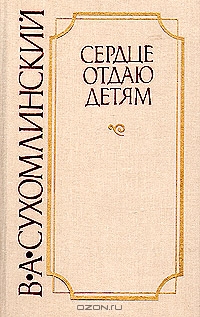 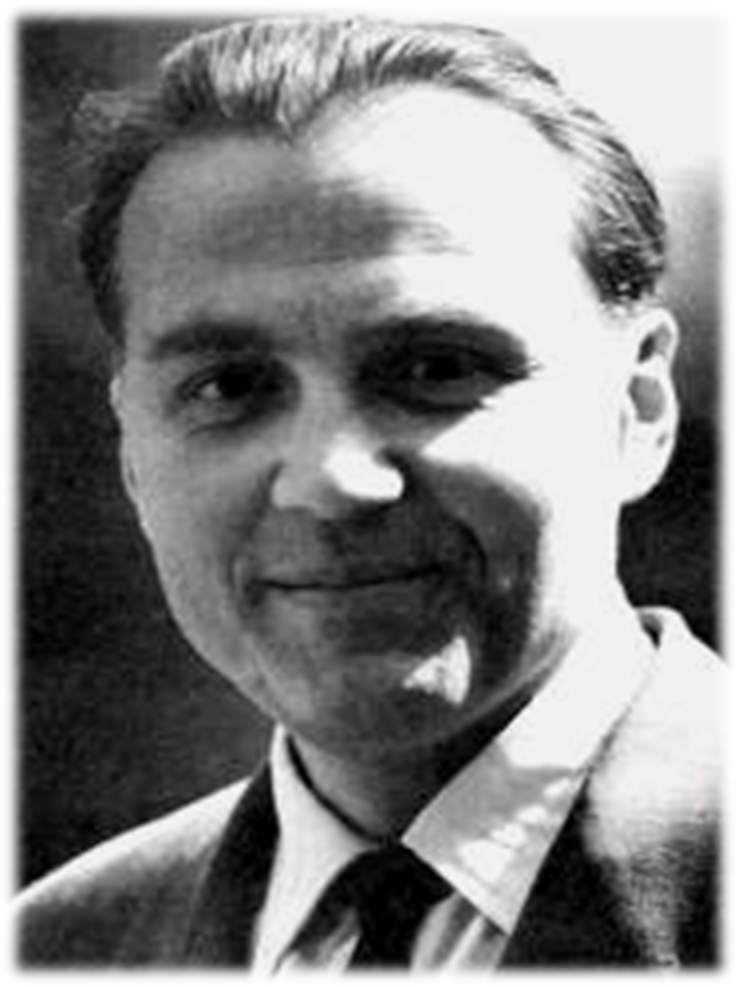 На любви к детям
держится мир.
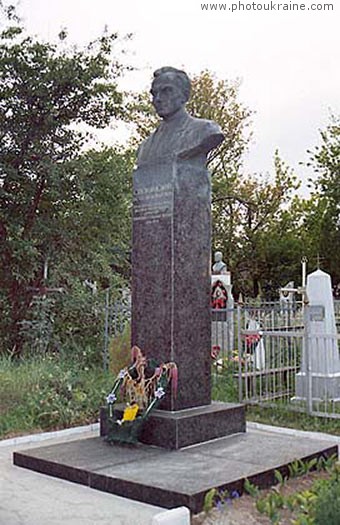 Впереди было много планов, но 2 сентября 1970 года сердце Василия Александровича Сухомлинского перестало биться. Ему суждено было родиться и умереть в сентябре, и это символично. Потому что сентябрь - это начало нового учебного года.
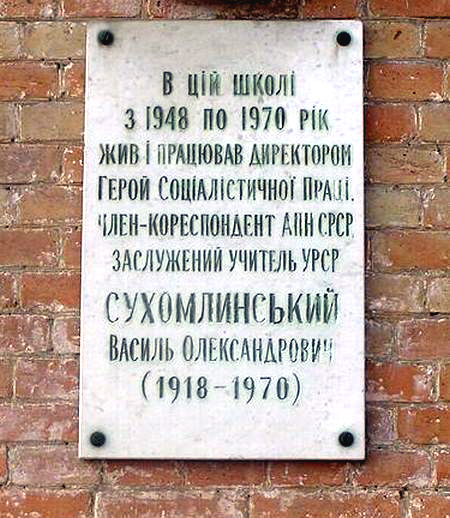 Поселок Павлыш. Надгробный памятник Василия Сухомлинского
На гранитном обелиске в Павлыше высечены две даты: 28.09.1918 - 02.09.1970. В начале каждого учебного года сегодняшние ученики и учителя Павлышской школы постоянно посещают могилу выдающегося педагога-земляка.
Мемориальная доска в посёлке Павлыш
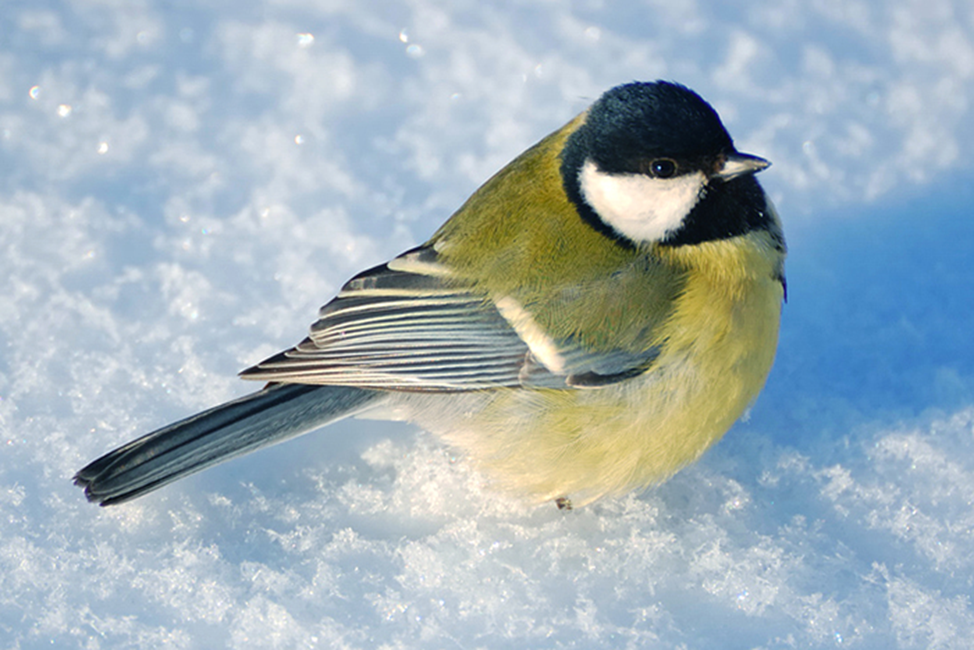 СОПЕРЕЖИВАНИЕ
СОЧУВСТВИЕ
НАБЛЮДАТЕЛЬНОСТЬ
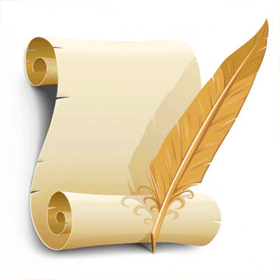 Добротой часто можно причинить вред, поэтому, когда хочешь сделать добро, тщательно обдумай. 
                       Хун Цзычен
Неразумная доброта
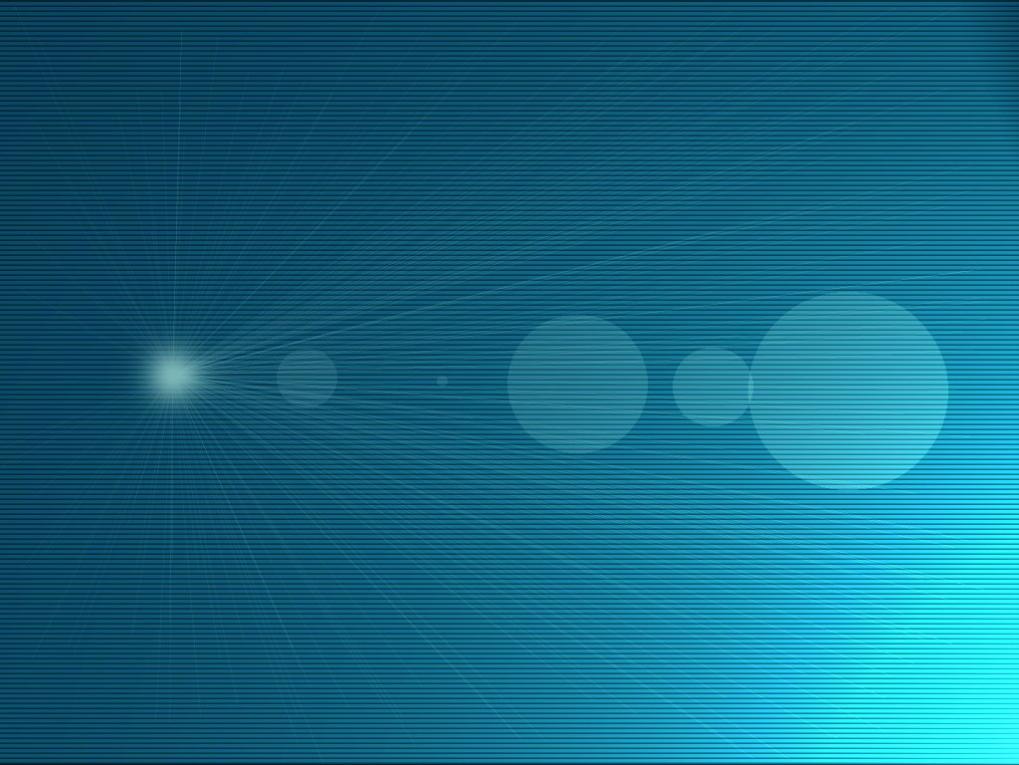 СИНКВЕЙН -ХУДОЖЕСТВЕННАЯ  ФОРМА  ПИСЬМЕННОЙ  РЕФЛЕКСИИ
1.Тема или предмет(одно существительное)
2.Описание предмета(два прилагательных)
3.Действие предмета(три глагола)
4.Ваше отношение к предмету(четыре слова)
5.Синоним, ассоциация к первому слову (одно слово)